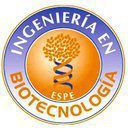 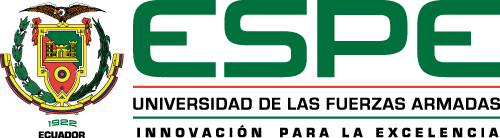 UNIVERSIDAD DE LAS FUERZAS ARMADAS - ESPEDEPARTAMENTO CIENCIAS DE LA VIDA Y DE LA  AGRICULTURACARRERA DE INGENIERÍA EN BIOTECNOLOGÍATrabajo de Titulación, previo a la obtención del título de Ingeniero en Biotecnología“Diseño de un bioproceso industrial a partir de la comparación de los efectos de dos especies de levaduras en la fermentación de vino de borojó (Borojoa patinoi).”
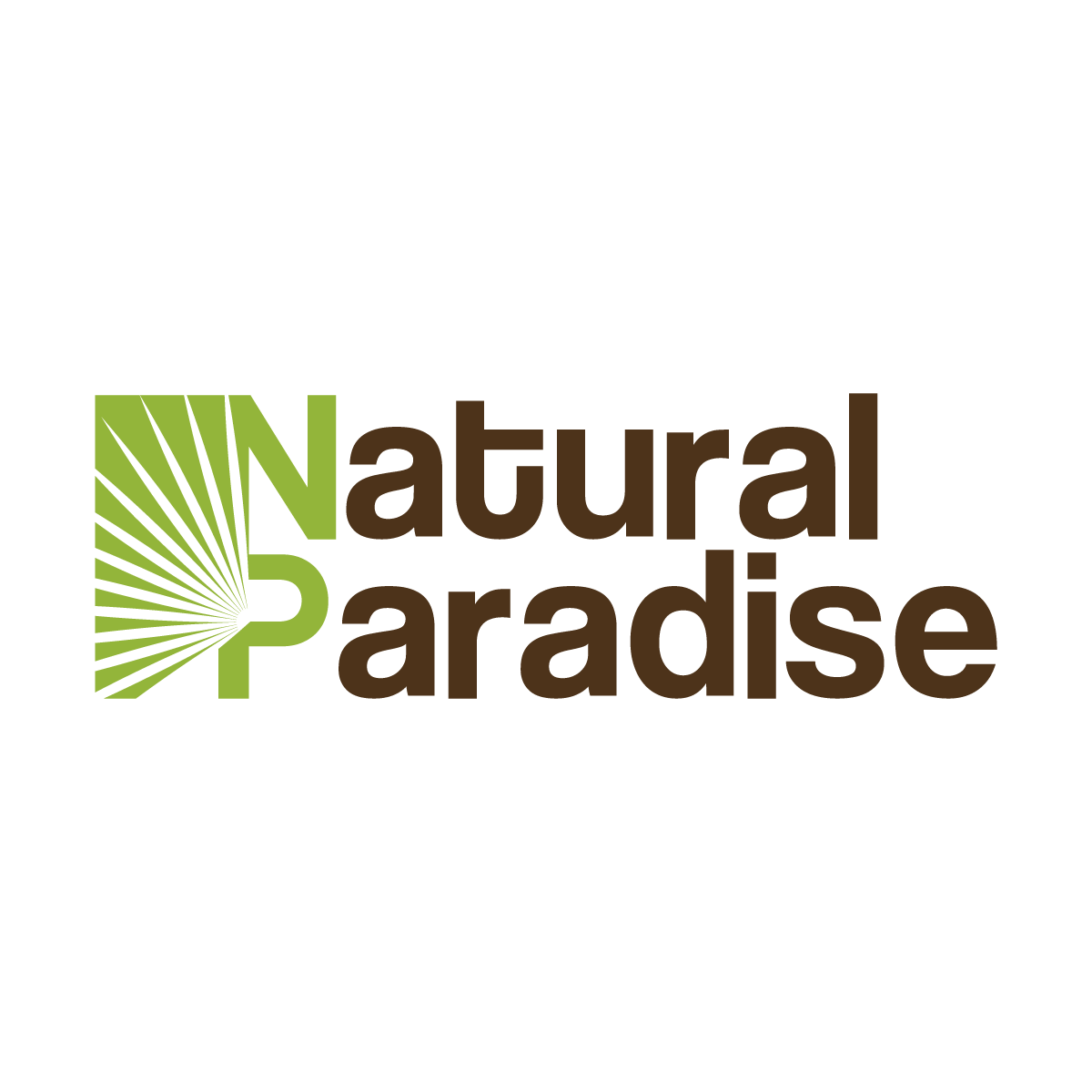 FLORES MOROCHO, DAVID ALEJANDRO
DIRECTOR:
ING. TRUJILLO TOLEDO, LUIS ENRIQUE , Ph.D
FEBRERO 2022
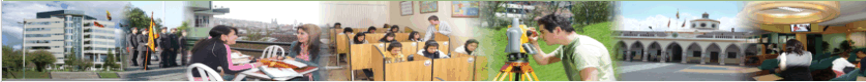 Contenidos
01
02
03
INTRODUCCIÓN
OBJETIVOS
METODOLOGÍA
04
05
RESULTADOS Y DISCUSIÓN
CONCLUSIONES Y RECOMENDACIONES
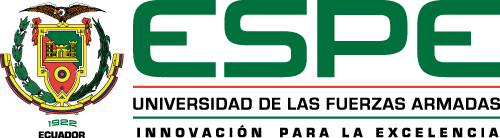 01
INTRODUCCIÓN
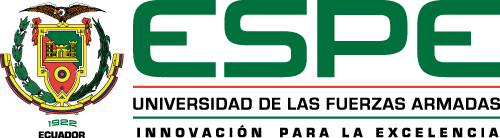 Vinos
Introducción
¿Qué es el vino?
Su historia
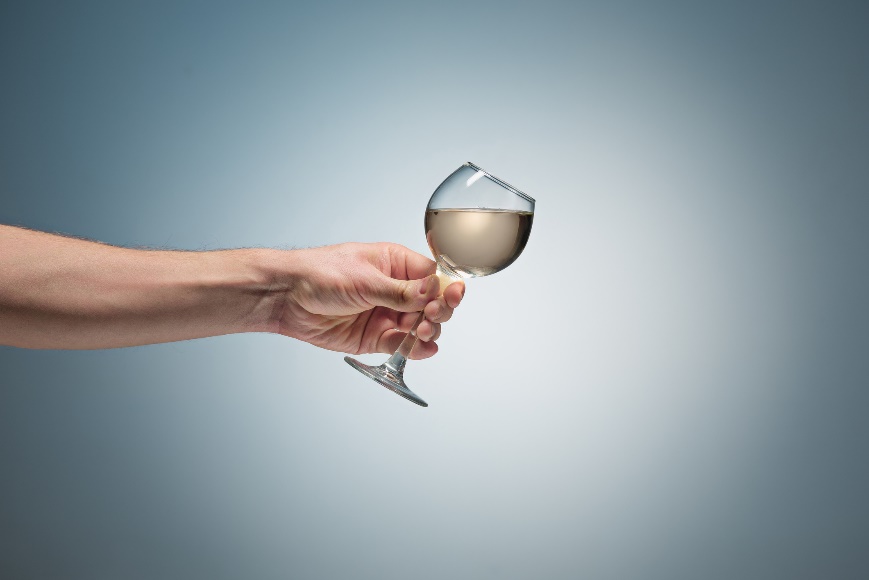 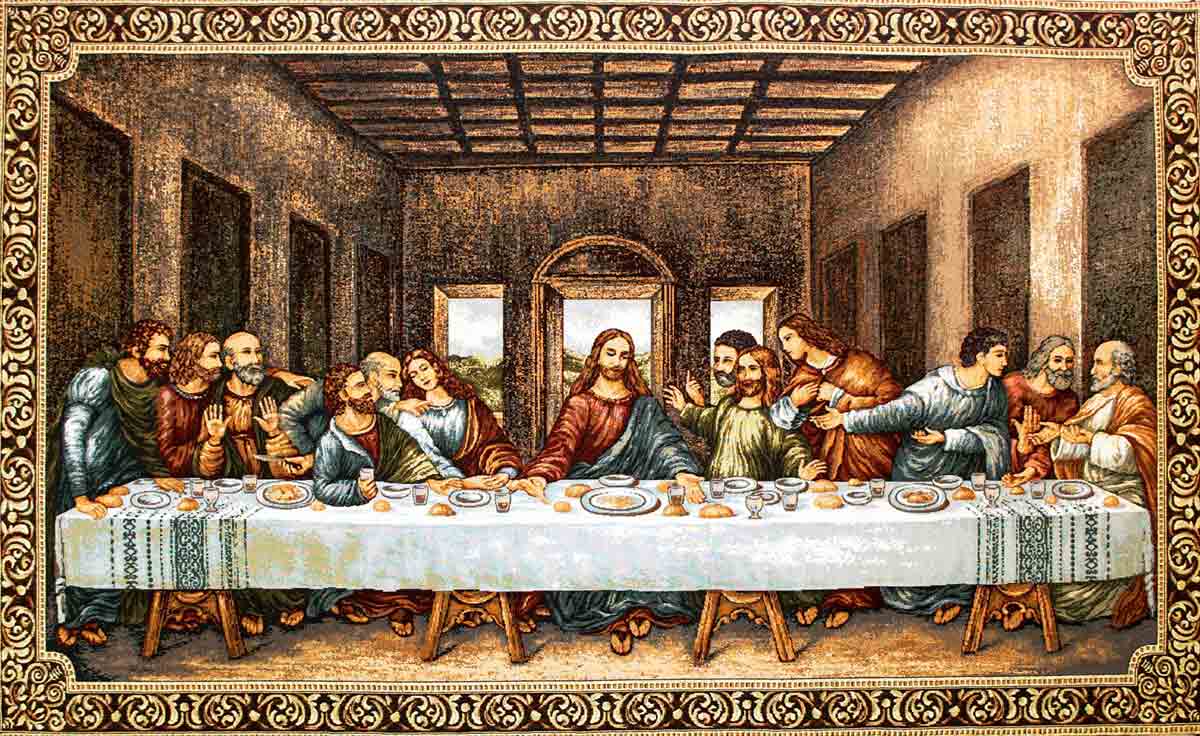 La fermentación
El vino en Ecuador
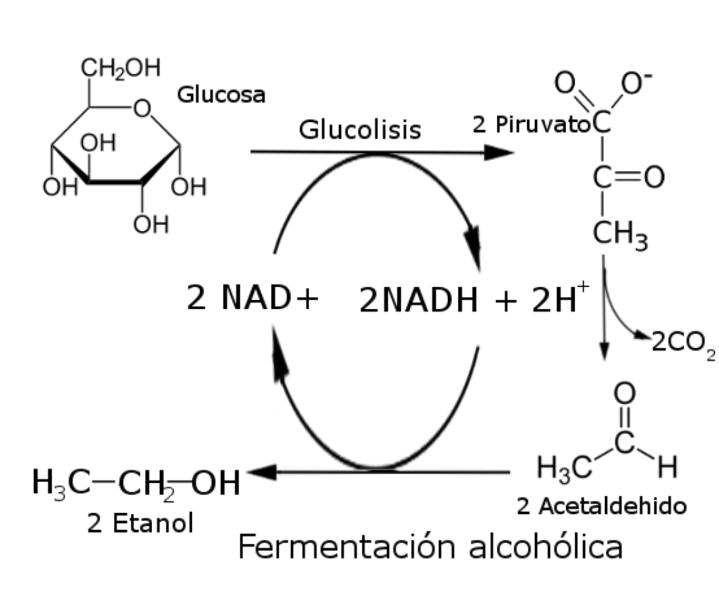 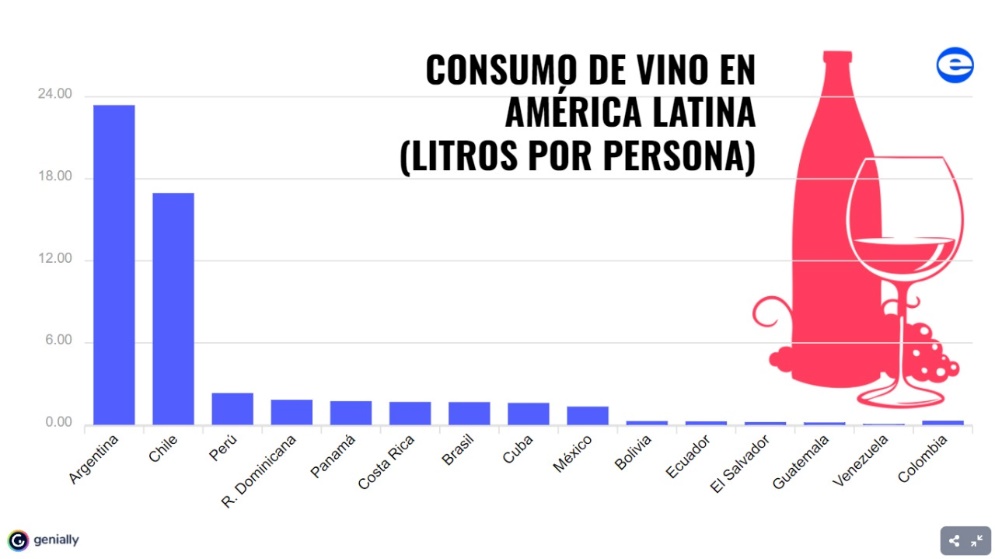 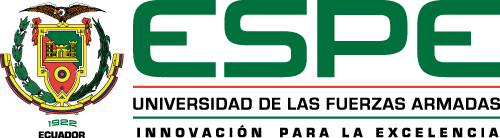 (Acosta & Monge, 2014; Toranzos, 2020; Singh, Scooch, & Attri, 2011)
Borojó (Borojoa patinoi)
Introducción
El borojó
La pulpa
Destaca por su valor nutricional
Es una planta exótica
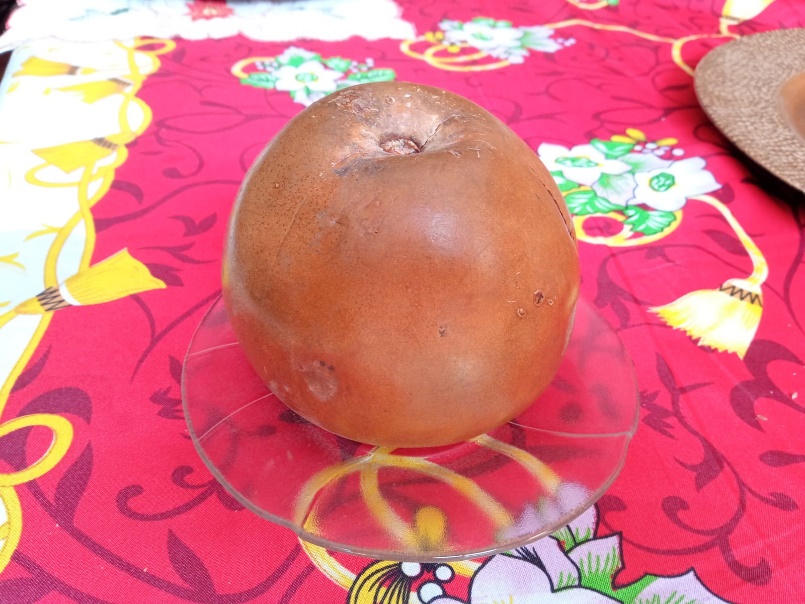 Beneficios
La fruta
Se recolecta en estado maduro
Combate la desnutrición
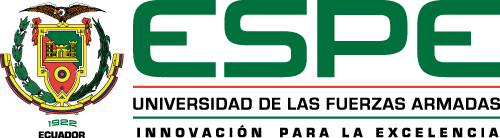 (Pardo, 2018; Ayala et al., 2017; Ramón & Criollo, 2007)
Levaduras
Introducción
Saccharomyces cerevisiae
Saccharomyces
Torulaspora delbrueckii
Levaduras
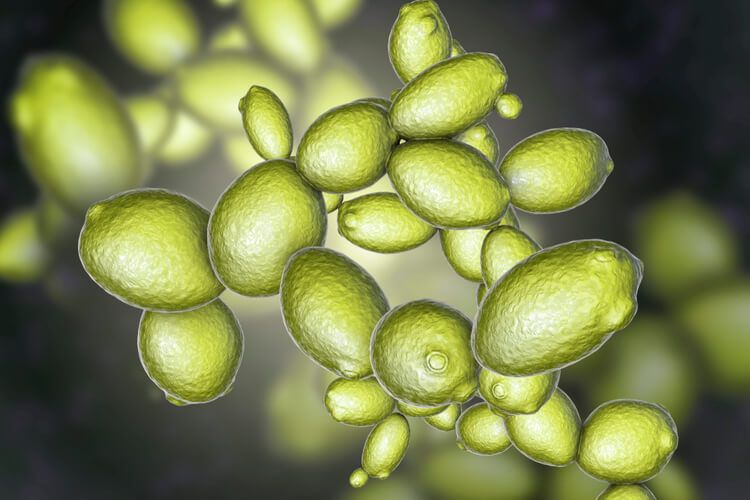 Pichia kluyveri
No-Saccharomyces
Lachancea thermotolerans
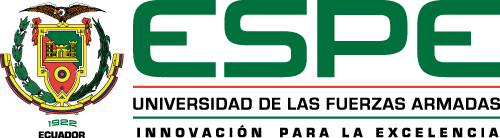 (Rojkés, 2015; Guzmán, 2021; Suárez et al., 2016)
Proceso de producción de Vino
Introducción
Obtención de mosto
Corrección del mosto
Inicio de fermentación
Recepción y lavado de la materia prima
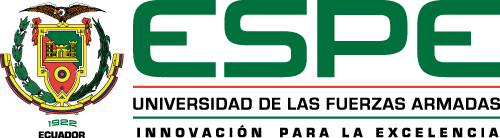 (García Zapateiro, Florez Mendoza, & Marrugo Ligardo, 2016()
Proceso de producción de Vino
Introducción
Clarificación
Filtración del vino.
Reposo y Almacenamiento
Final de fermentación
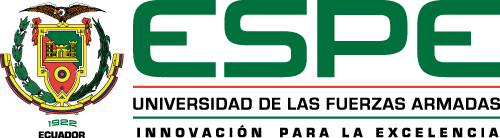 (García Zapateiro, Florez Mendoza, & Marrugo Ligardo, 2016()
02
OBJETIVOS
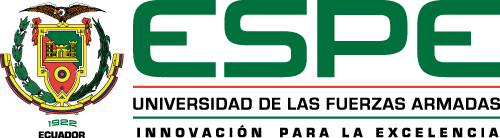 OBJETIVO GENERAL
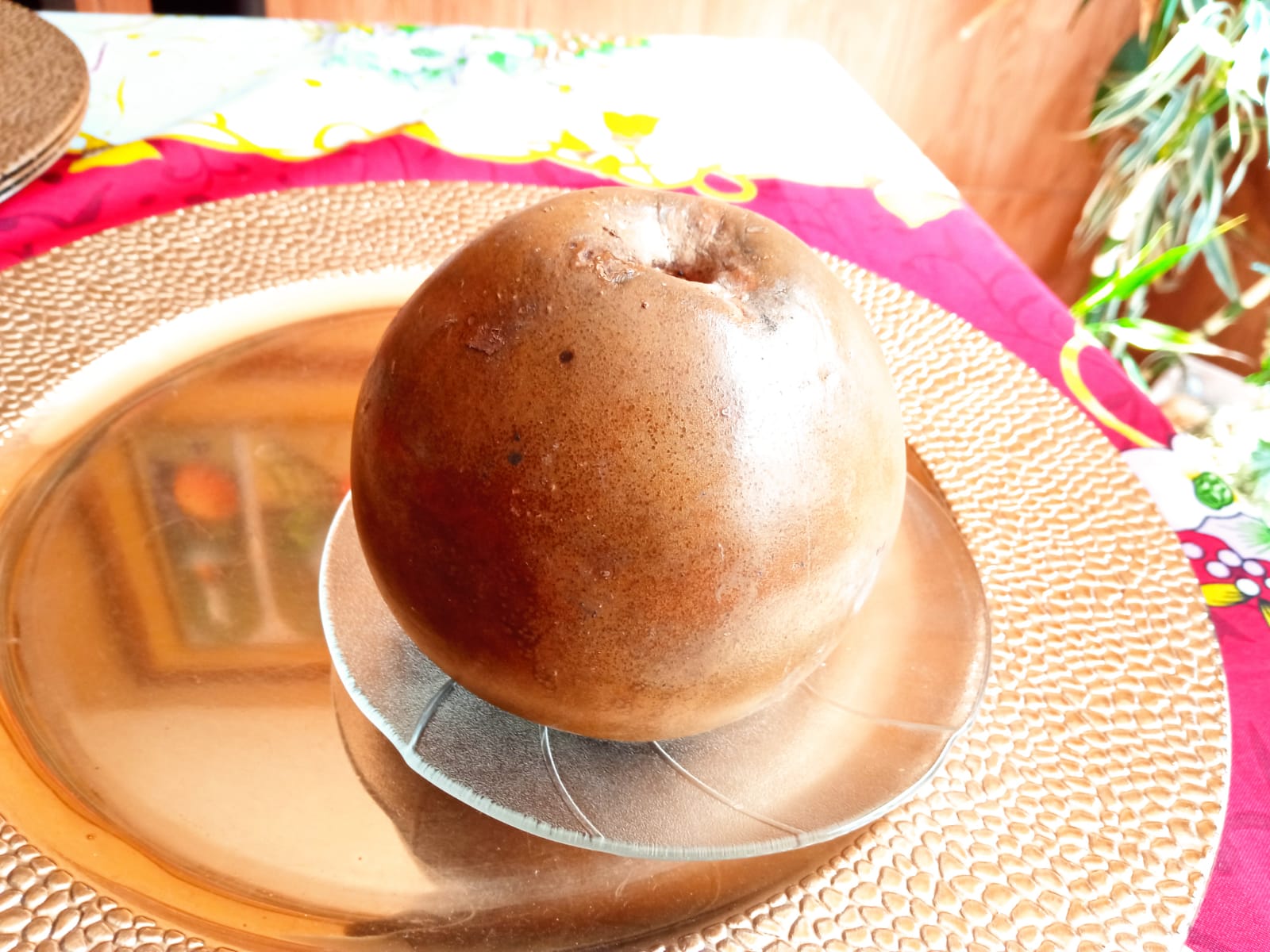 Diseñar un bioproceso industrial a partir de la comparación de los efectos de dos especies de levaduras en la fermentación de vino de borojó (Borojoa patinoi).
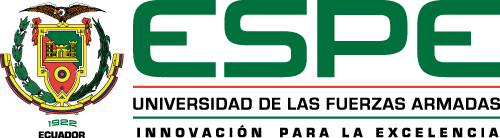 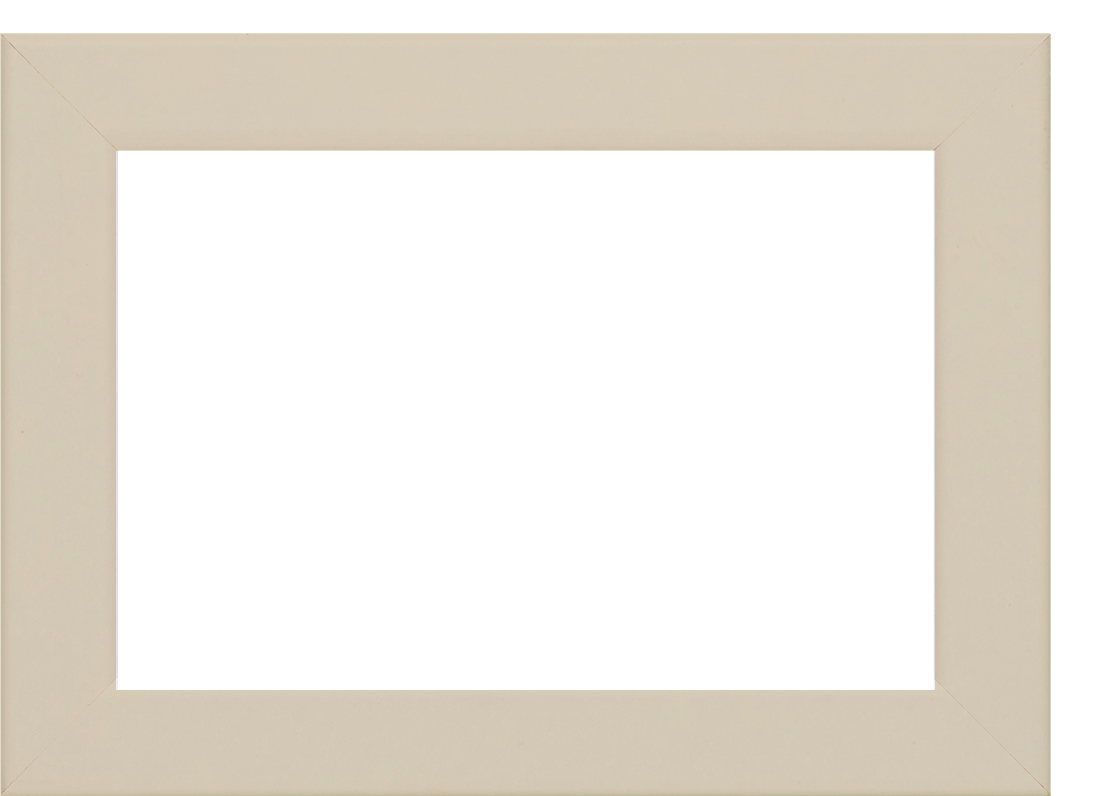 OBJETIVOS ESPECÍFICOS
01
02
Comparar las características físico-químicas durante el proceso de fermentación utilizando una levadura no-Saccharomyces y una levadura vínica (S. cerevisiae) a intervalos de 5, 10, y 20 días.
Diseñar un bioproceso para la producción industrial de vino de borojó con cada especie de levadura analizada, utilizando la versión libre del software SuperPro Designer.
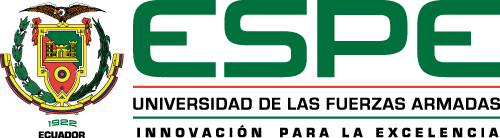 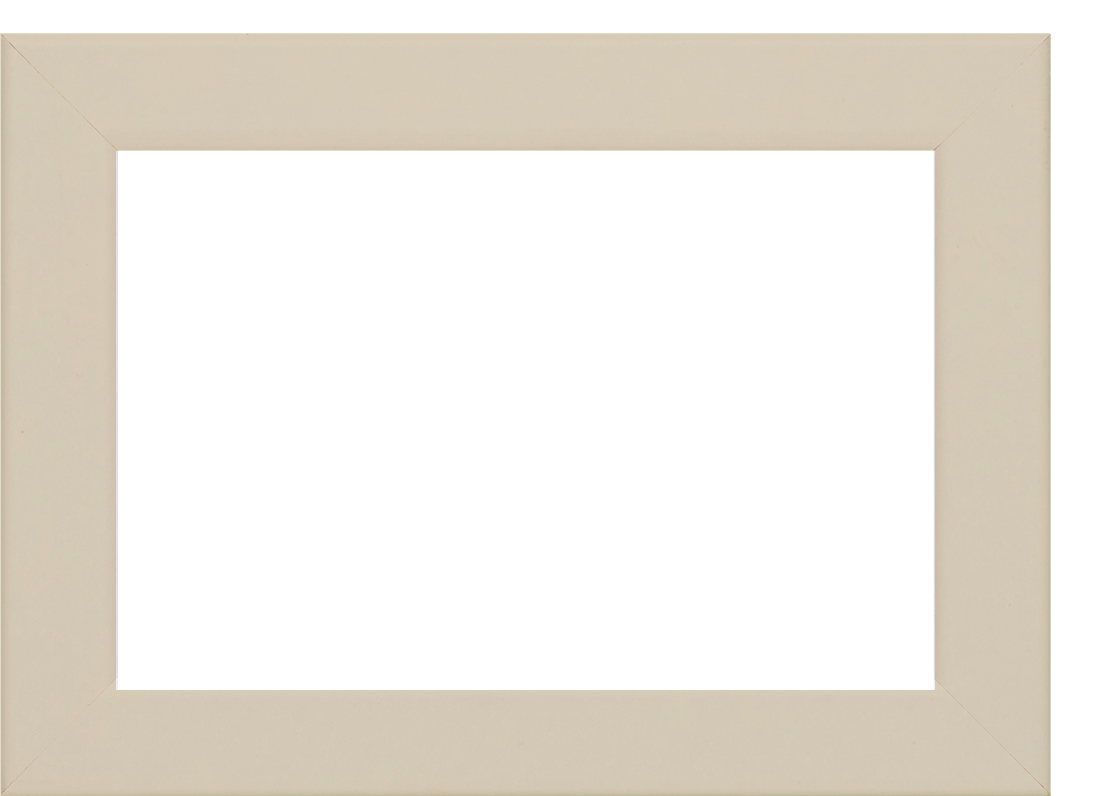 03
METODOLOGÍA
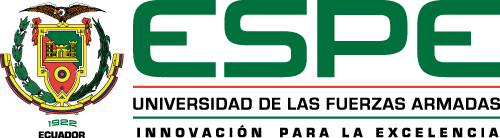 Contenido
Metodología
1
2
3
Elaboración del vino
Análisis físico-químicos
Diseño de bioproceso
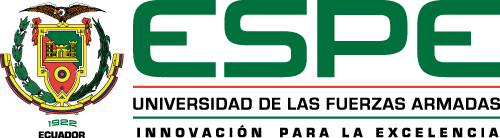 Elaboración del Vino
Metodología
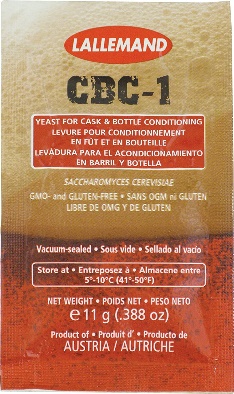 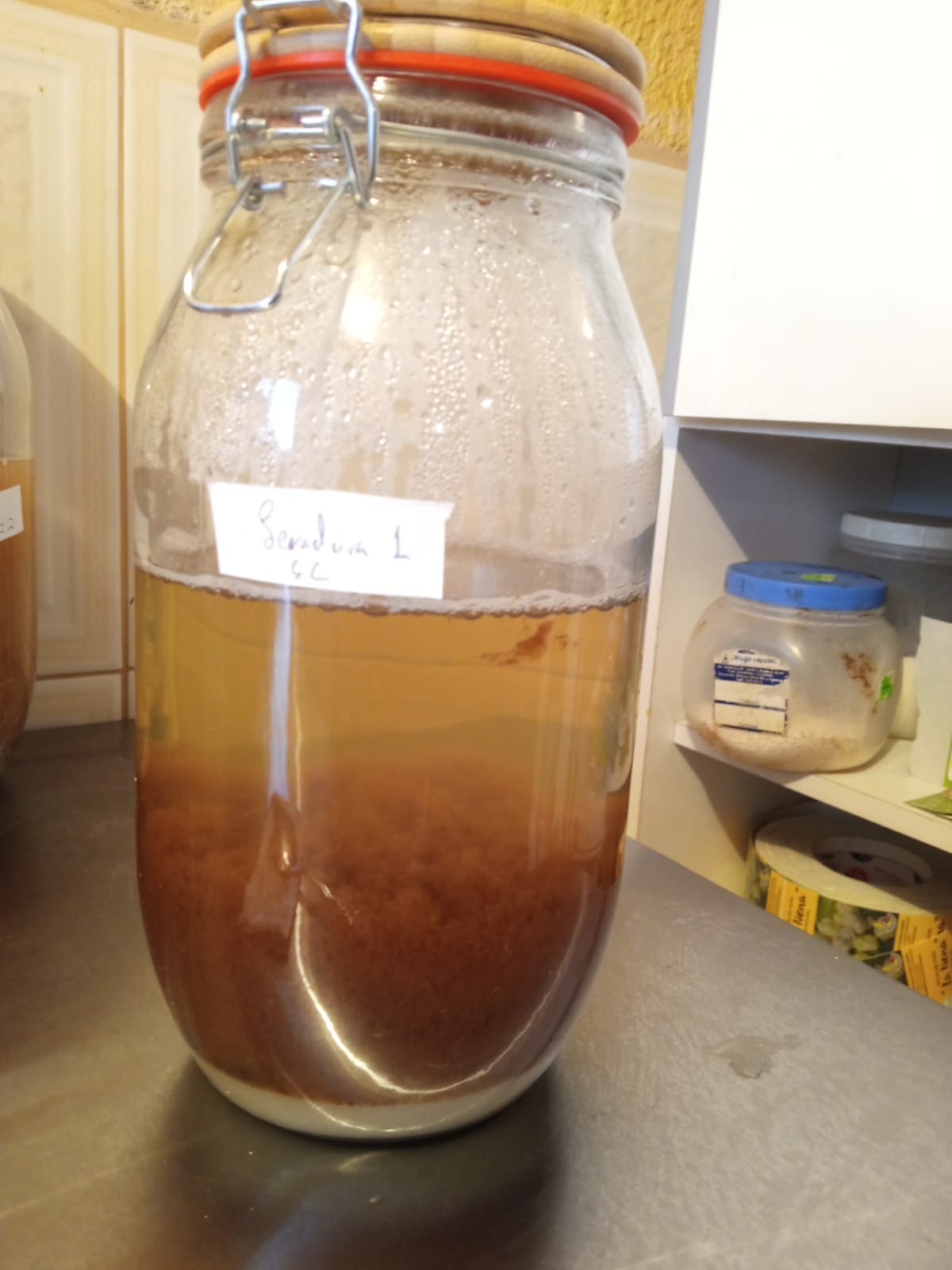 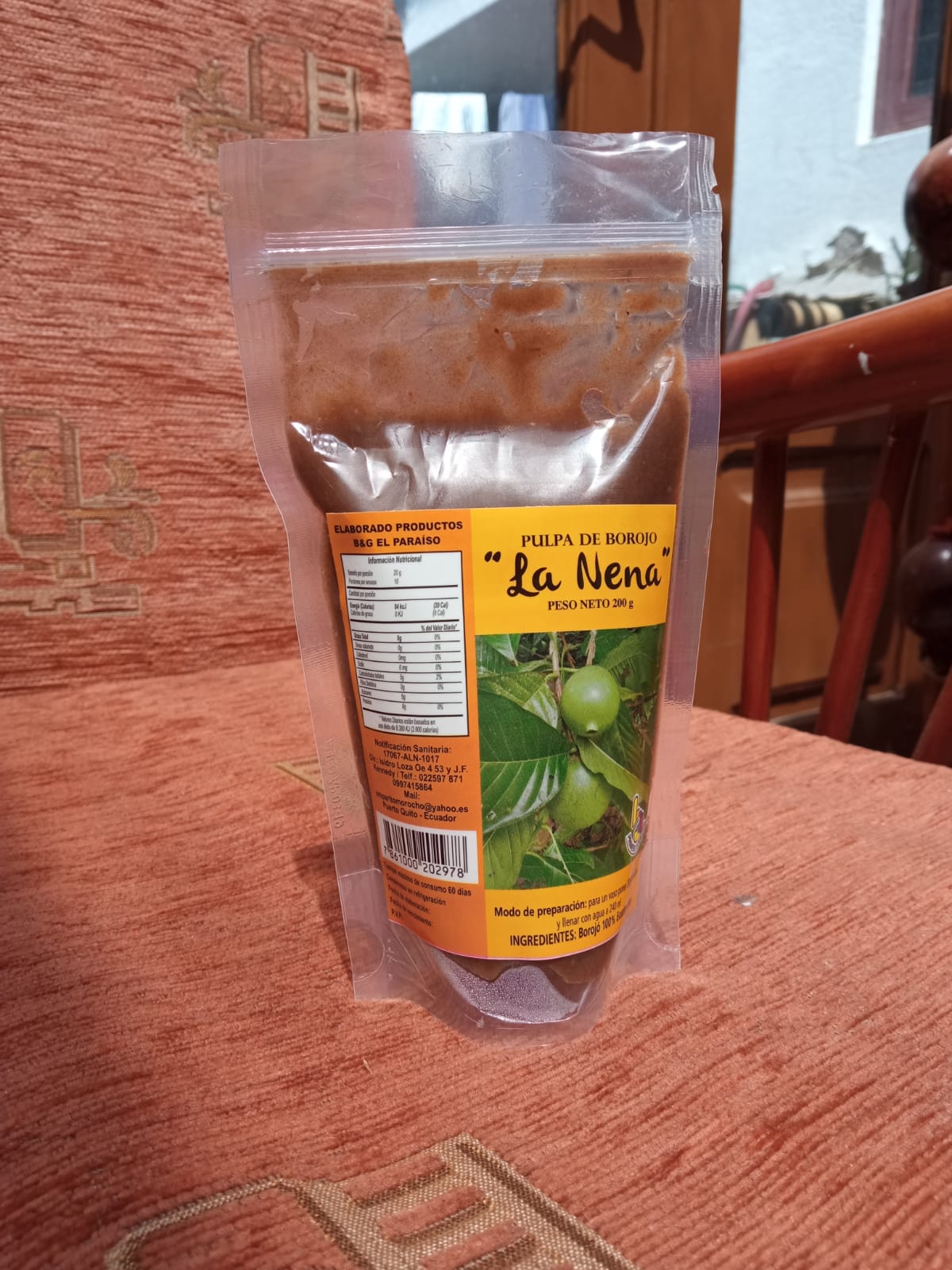 Levadura CBC-1  (S. cerevisiae)
o
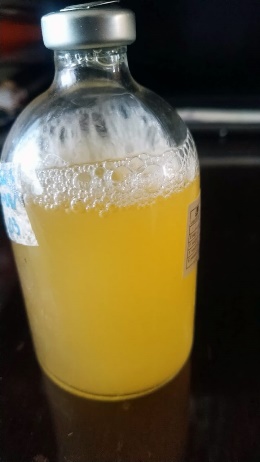 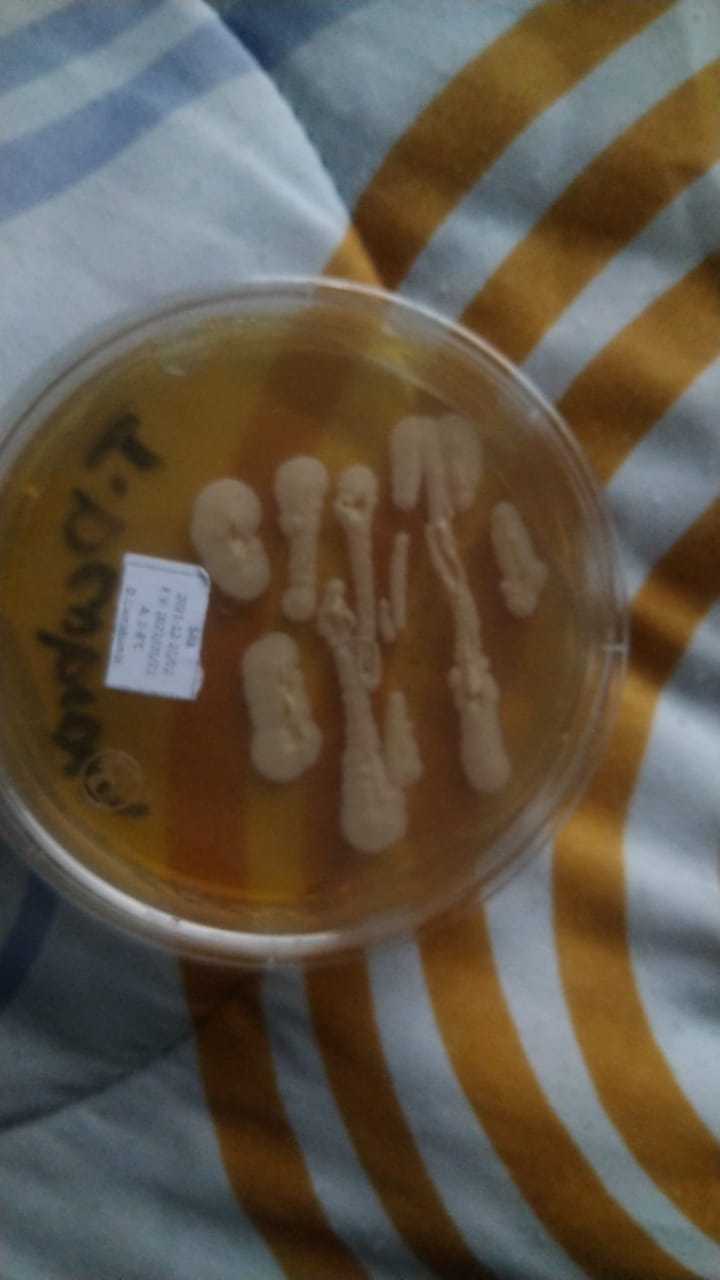 Pulpa de borojó 200 mg
Frasco de vidrio hermético de 2L
Cultivo de T. delbrueckii en medio PDA
Cultivo de T. delbrueckii en medio PDB
Proporción de los ingredientes para la elaboración de vino de Borojó
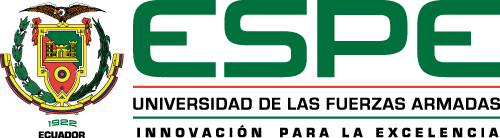 Análisis físico-químico
Metodología
5 d
10 d
20 d
pH
Grados Brix
Porcentaje de Alcohol
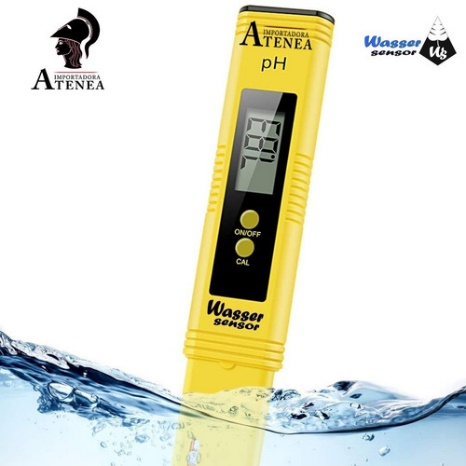 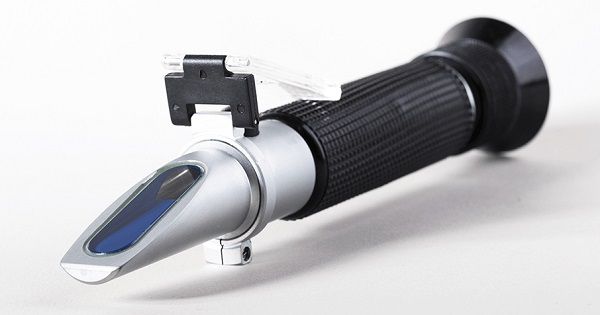 Refractómetro Rz121
Medidor portátil digital de pH
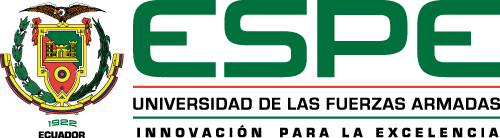 Diseño del bioproceso
Metodología
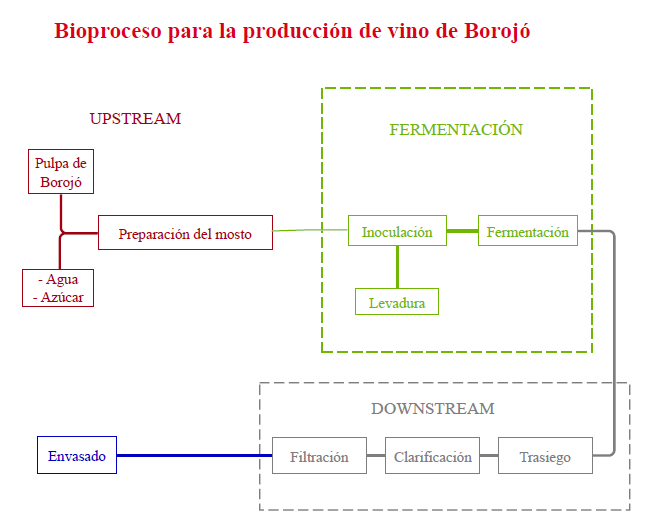 SuperPro Designer
Parámetros iniciales para el diseño
Esquema para el diseño del bioproceso de producción de vino de borojó
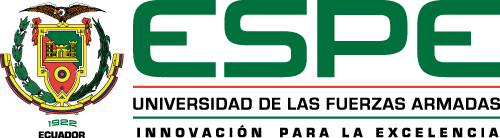 04
RESULTADOS Y DISCUSIÓN
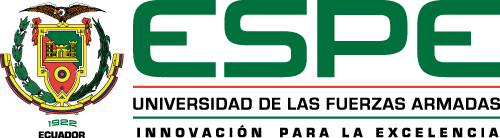 Elaboración del Vino
Resultados y discusión
Cantidades utilizadas para la elaboración de vino de borojó
Agua
Azúcar
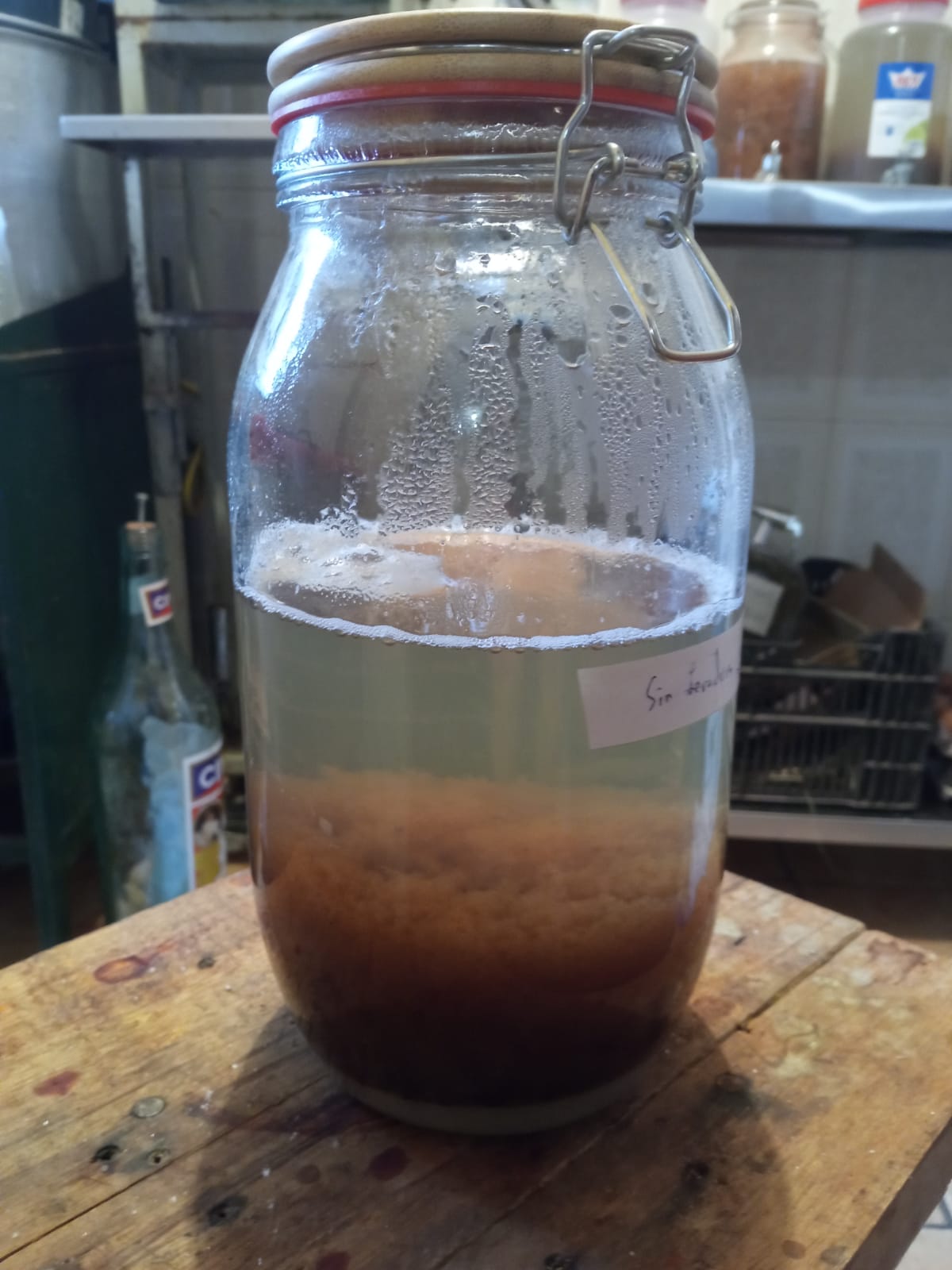 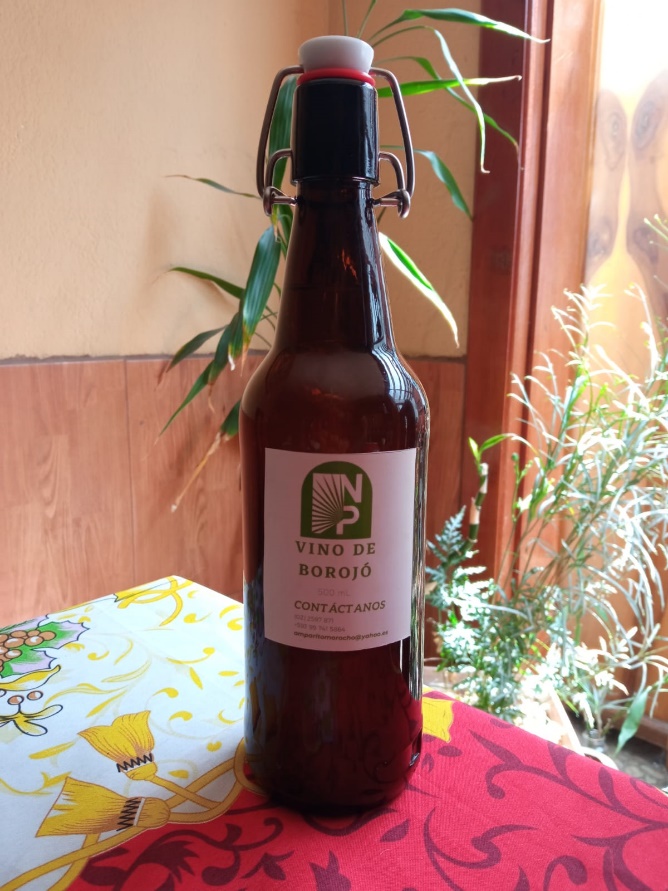 Levadura
Material Orgánico
Residuos
Vino de borojó
Frasco de fermentación de vidrio de 2L
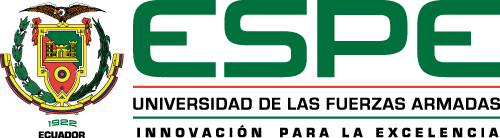 20°C
67% de humedad
17.27°Bx
9,80 % 
164.9 g/L
Diagrama del proceso de elaboración de vino de borojó
(Singh et al., 2011; Regodón, 1997; Velásquez, 2018; Mora, 2017)
Análisis físico-químico
Resultados y discusión
Mediciones del valor de pH
pH
Comparación de la aplicación de cada levadura en el proceso de fermentación
Test Tukey para el factor B (Tiempo)
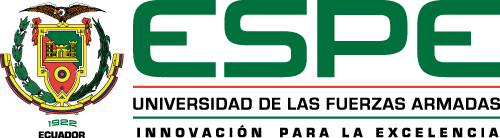 (Lema, 2010; Regodón, 1997; Velásquez, 2018; Mora, 2017)
Grados Brix
Resultados y discusión
Mediciones del valor de °Bx
Comparación de la aplicación de cada levadura
Test Tukey para el factor A (Levadura)
Test Tukey para el factor B (Tiempo)
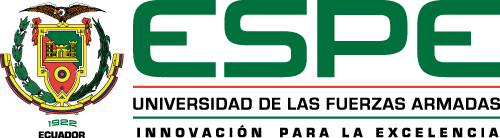 (Lema, 2010; Regodón, 1997; Velásquez, 2018; Mora, 2017)
Porcentaje de Alcohol
Resultados y discusión
Mediciones del valor de %Alcohol
Test Tukey para el factor B (Tiempo)
Test Tukey para el factor A (Levadura)
Comparación de la aplicación de cada levadura
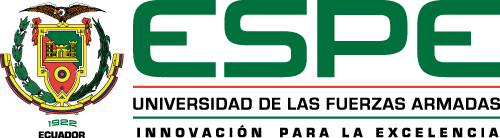 (Lema, 2010; Regodón, 1997; Velásquez, 2018; Mora, 2017)
Diseño del bioproceso
Resultados y discusión
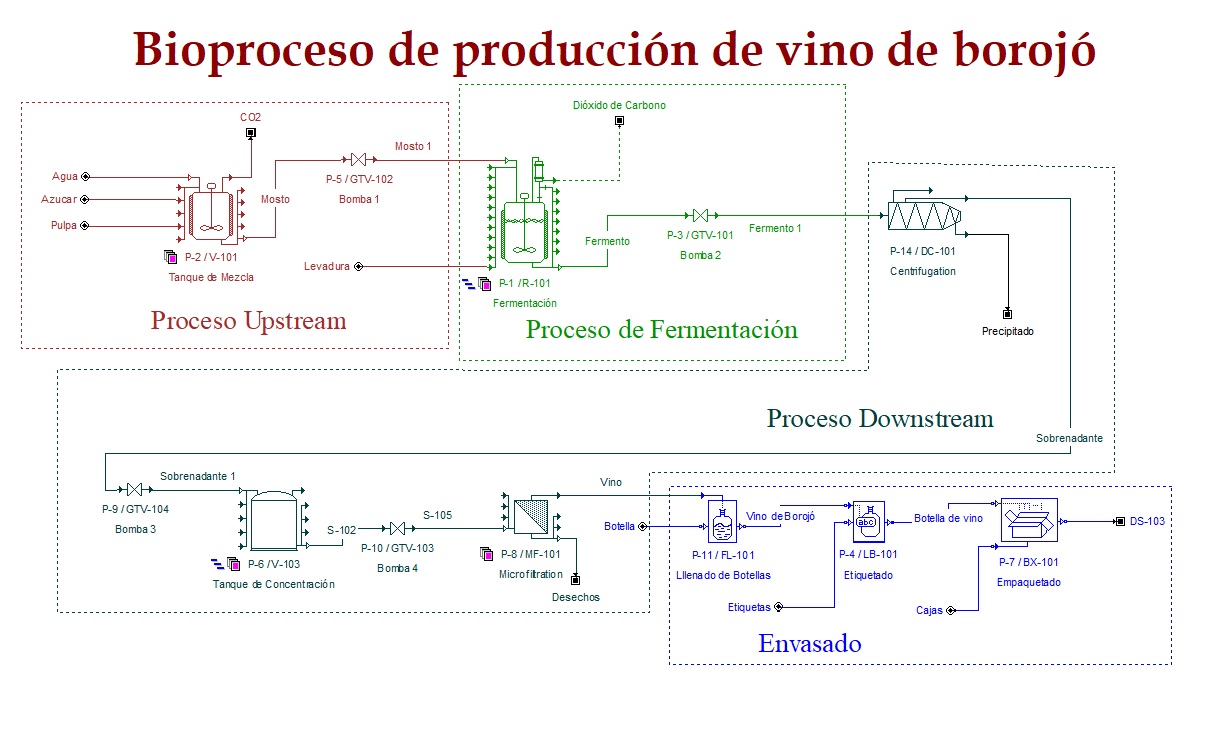 Condiciones iniciales
Bioproceso para la producción industrial de vino de Borojó (Borojoa patinoi).
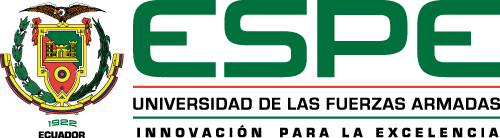 (Claus & Mojsov, 2018; Velásquez, 2018; Singh et al., 2011)
Evaluación económica
Resultados y discusión
Costo de materiales
Producción de vino de borojó
Estimación del capital fijo
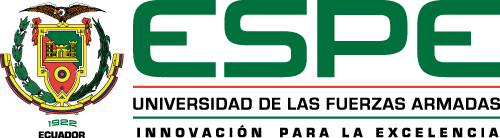 Evaluación económica
Resultados y discusión
Análisis de rentabilidad
Comparación de los costos de operación anuales
Análisis de rentabilidad levadura Biodiva
Análisis de rentabilidad levadura CBC-1
4.07 $
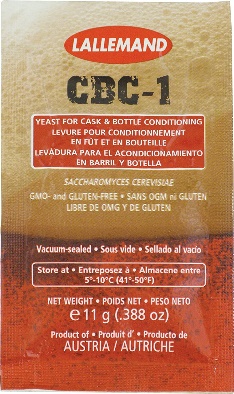 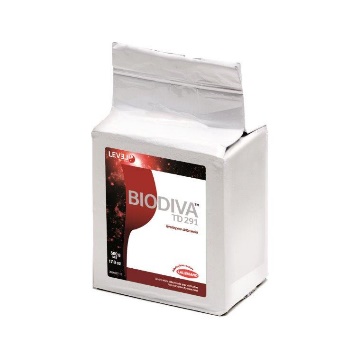 109.90 $
11 g
500 g
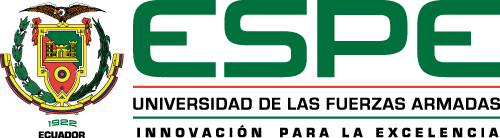 Levadura Biodiva  (T. delbrueckii)
Levadura CBC-1  (S. cerevisiae)
(Anaya, 2021; Olivier, 2021)
05
CONCLUSIONES Y RECOMENDACIONES
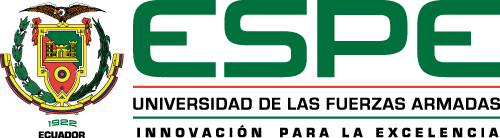 Conclusiones
Conclusiones y recomendaciones
Elaboración del vino
Análisis Fisico-químicos
Grados Brix
Levadura
Grados Brix
pH
Porcentaje
  de alcohol
Evaluación
   económica
Diseño del bioproceso
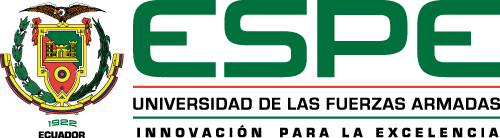 Recomendaciones
Conclusiones y recomendaciones
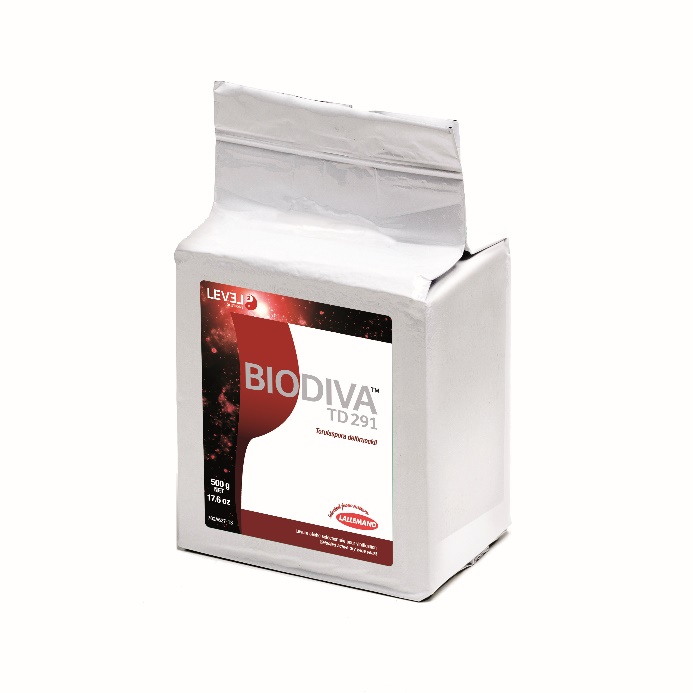 Análisis fisico-químico
Elaboración del vino
Acidez
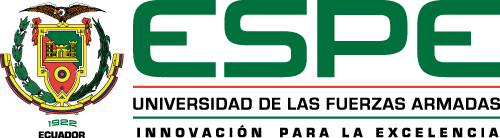 Referencias
Bibliografía
Acosta, E., & Monge, E. (2014). El vino, poesía para el alma. Kalpana, 11, 34–41.
Anaya, H. O. (2021). Indicadores financieros. Análisis Financiero Aplicado, Bajo NIIF 16 Edición, 191–202. https://doi.org/10.2307/j.ctv1dp0wtc.10
Ayala, B., Andrés, C. G. F., & Julián, G. M. D. (2017). Elaboración De Productos a Base Borojó (Borojoa Patinoi) Y Su Aplicación En Culinaria. 80.
Benito, Á., Calderón, F., & Benito, S. (2019). The influence of non-saccharomyces species on wine fermentation quality parameters. Fermentation, 5(3), 1–18. https://doi.org/10.3390/fermentation5030054
Carvajal, T., & Rodríguez, N. (2017). Evaluación de la factibilidad técnico-económica de una planta de producción de interferón alfa bovino recombinante -rBoIFN-a-.
Claus, H., & Mojsov, K. (2018). Enzymes for wine fermentation: Current and perspective applications. Fermentation, 4(3), 1–19. https://doi.org/10.3390/fermentation4030052
Conselmo, P. H. (2020, November 20). Crece el consumo de vino en Ecuador y Bolivia, con estrategias diferentes | ENOLIFE | La vida del vino. https://enolife.com.ar/es/crece-el-consumo-de-vino-en-ecuador-y-bolivia-con-estrategias-diferentes/
Coronel, M. (2008). Los vinos de frutas.
Ferreira, R. G., Azzoni, A. R., Santana, M. H. A., & Petrides, D. (2021). Techno-economic analysis of a hyaluronic acid production process utilizing streptococcal fermentation. Processes, 9(2), 1–16. https://doi.org/10.3390/pr9020241
Guerra, P. (2014). Fermentos y tiempos de fermentación en la elaboración de vino de borojó (Borojoa patinoi). Quevedo – Los Rios.
Gutiérrez, J. (2018). El papel de la selección de levaduras en la elaboración del vino. Primera, 10, 169–198. https://dialnet.unirioja.es/servlet/articulo?codigo=6573032
Guzmán, F. (2021, February 11). Las levaduras, microorganismos con grandes beneficios - Gaceta UNAM. https://www.gaceta.unam.mx/las-levaduras-microorganismos-con-grandes-beneficios/
Hernández, M. J. (2005). Torulaspora delbrueckii: Aplicaciones tecnológicas y aislamiento de genes de respuesta a estrés. In Ocean Modelling (Vol. 22, Issue 3). http://dx.doi.org/10.1016/j.ocemod.2013.04.010%0Ahttp://dx.doi.org/10.1016/j.ocemod.2011.06.003%0Ahttp://dx.doi.org/10.1016/j.ocemod.2008.12.004%0Ahttp://dx.doi.org/10.1016/j.ocemod.2014.08.008%0Ahttp://dx.doi.org/10.1016/j.jcp.2009.08.006%0Ahttp://dx.doi
Julián Ricardo, M., Baltá Garcia, J., Pérez Sánchez, E., & Pérez Sánchez, A. (2018). Simulación del proceso de producción de cerveza a escala piloto. Afinidad: Revista de Química Teórica y Aplicada, 75(581), 39–44.
Lema, H. E. (2010). Evaluación de la producción de vino de borojó bajo el efecto de tres niveles de pulpa y a diferentes grados de dulzor en Santo Domingo, 2008. Universidad Nacional De Loja.
Mora, A. A. M. (2017). Propuesta de diseño para la fabricación y presentación del vino de borojó en la ciudad de Guayaquil. https://repositorio.itb.edu.ec/bitstream/123456789/1063/1/PROYECTO DE GRADO DE YAGUAL SALAZAR.pdf
Müller, V. (2001). Bacterial Fermentation. Planetary and Space Science, 18(8). https://doi.org/10.1016/0032-0633(70)90207-2
Olivier, E. (2021). ROI o Retorno de la Inversión: Que Es, Formula y Ejemplos Resueltos. https://www.genwords.com/blog/que-es-roi
Pardo, L. O. R. (2018). Cuantificación de hierro, calcio y fósforo en procesos térmicos aplicados al borojó (Borojoa patinoi Cuatrec). 275–281. https://doi.org/10.4067/S0718-34292018005000802
Ramírez, M., & Velázquez, R. (2018). The yeast Torulaspora delbrueckii: An interesting but difficult-to-use tool for winemaking. Fermentation, 4(4). https://doi.org/10.3390/fermentation4040094
Ramón, L. S. Q., & Criollo, G. S. T. (2007). Estudio de prefactibilidad técnico-económico de una planta para elaborar una bebida a base de noni (Morinda citrifolia) y borojó (Borojoa patinoi).
Regodón, J. A. (1997). Obtención y caracterización de cepas autóctonas de levaduras para la elaboración estandarizada de vinos de calidad. Universidad de Extremadura, 7.
Rojkés, S. (2015). Extensión FIQ . UNL – Mundo microscópico I: la levadura. https://www.fiq.unl.edu.ar/culturacientifica/extension-fiq/mundo-microscopico-i-la-levadura/
Salamanca G., G., Osorio T., M. P., & Montoya, L. M. (2010). Elaboración de una bebida funcional de alto valor biológico a base de Borojo (Borojoa patinoi Cuatrec). Revista Chilena de Nutricion, 37(1), 87–96. https://doi.org/10.4067/s0717-75182010000100009
Singh, R. S., Sooch, B. S., & Attri, D. (2011). Bioreactor technology in wine production. Handbook of Enology: Principles, Practices and Recent Innovations, December, 802–860.
Suárez, C., Garrido-Carralero, N. A., & Guevara-Rodríguez, C. A. (2016). Levadura Saccharomyces cerevisiae y la producción de alcohol. Revista de Investigación, 50(1), 20–28.
Toranzos, M. (2020, September 27). Los vinos nacionales apuestan por lo local. https://www.expreso.ec/actualidad/economia/vinos-nacionales-apuestan-local-90784.html
Van Horne, J., & Wachowicz, J. (2010). Administración Financiera (G. D. Chávez (ed.); Decimoterc).
Velásquez, I. S. (2018). Efecto de tres cepas de levadura y dos tipos de mosto sobre las características físicas y químicas del vino obtenido a partir de mortiño (Vaccinium floribundum kunth.). Universidad de Las Fuerzas Armadas - ESPE, 68.
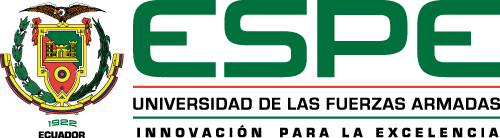 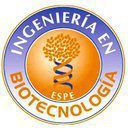 Agradecimientos
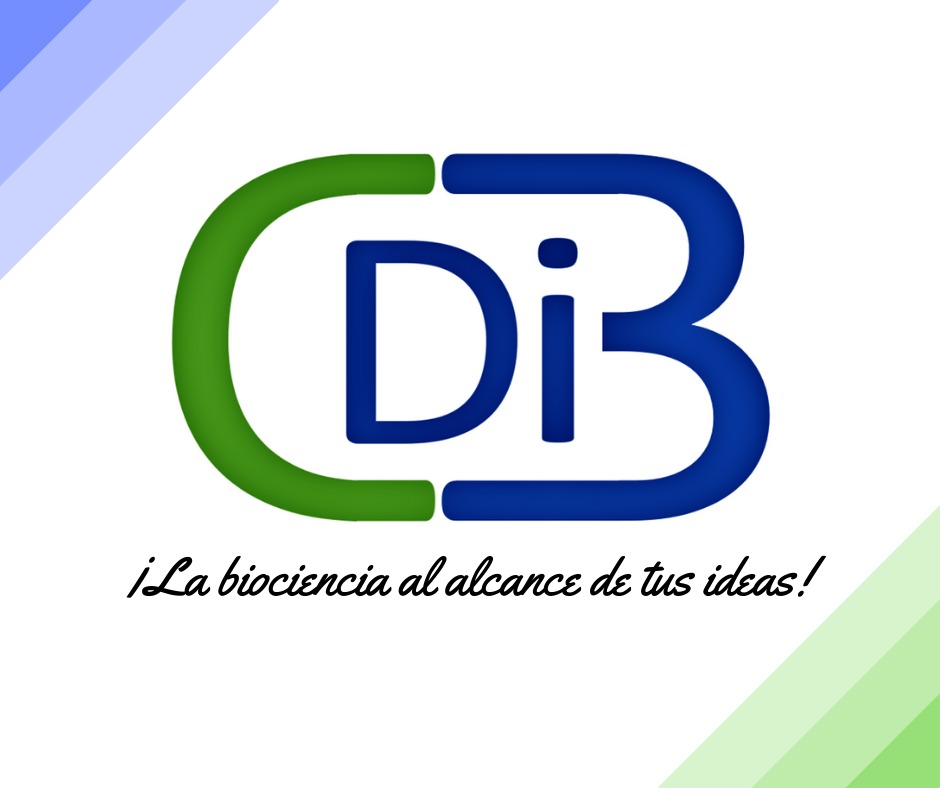 Ing. Trujillo Toledo, Luis Enrique , Ph.D
Director proyecto de titulación
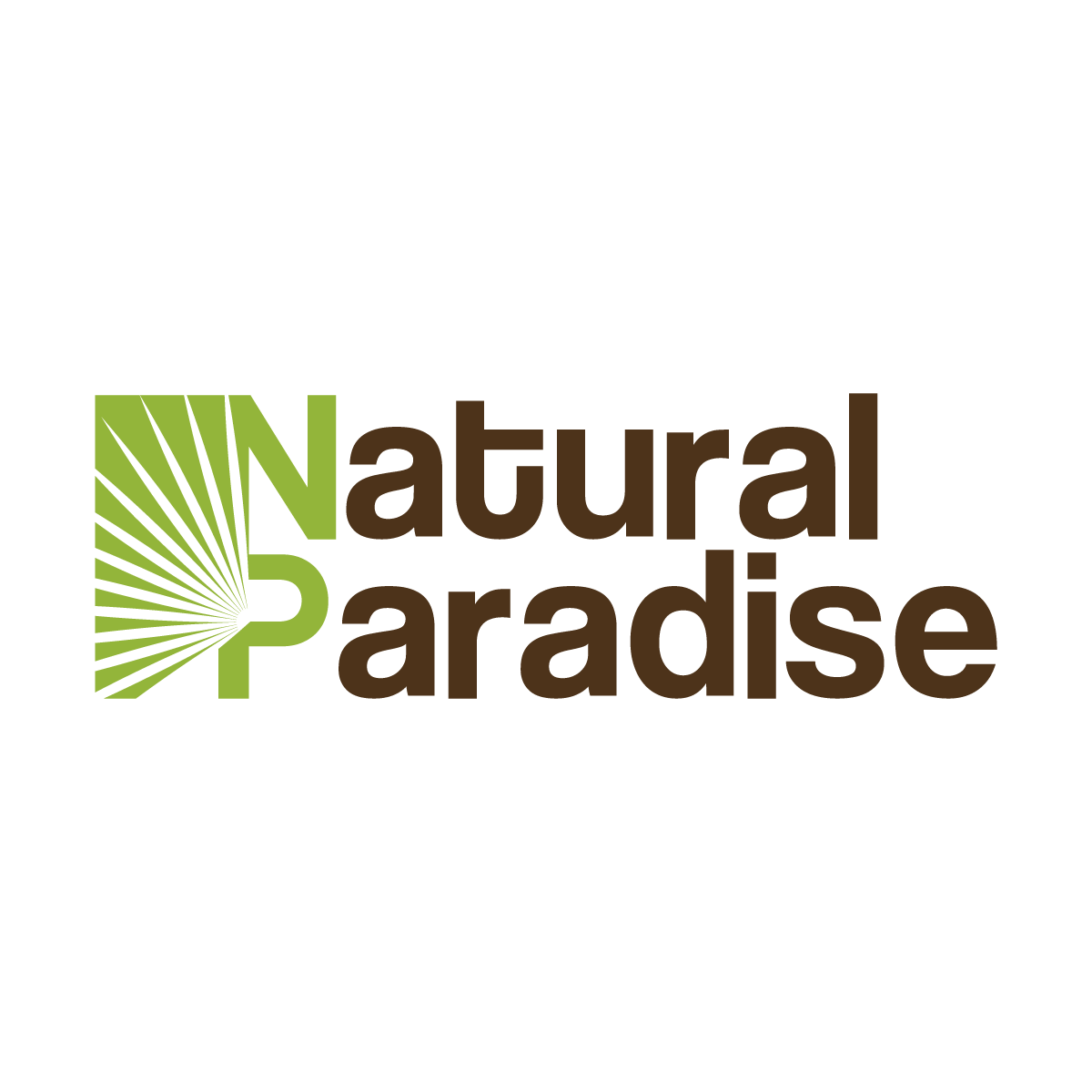 Ing. Diego Garzón
Gerente de la empresa CDIB
Ing. Amparito Morocho
Gerente de la empresa Natural Paradise
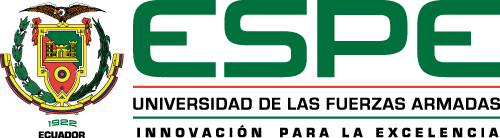